بیماریهای قلبی عروقی وخطرسنجی سکته های قلبی و مغزی)جلسه اول(
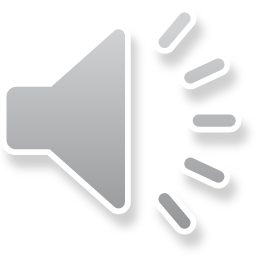 مشخصات سند
مشخصات مدرس:
   




نام ونام خانوادگی مدرس : مریم جلالپور
مدرک تحصیلی : کارشناس ارشد آموزش جامعه نگر شاخه اپیدمیولوژی
موقعیت اشتغال سازمانی مدرس : مربی
مرکز آموزش بهورزی شهرستان اصفهان 2
دانشگاه علوم پزشکی و خدمات بهداشتی درمانی اصفهان
مشخصات بسته آموزشی
حیطه درس: بیماریهای غیر واگیر 
تاریخ آخرین باز نگری :16 اردیبهشت 1399
نوبت تهیه:1

نام فایل:
NC bimarihaye- galbi orougi – khatarsangi -edi1
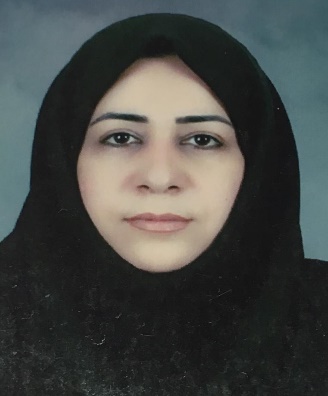 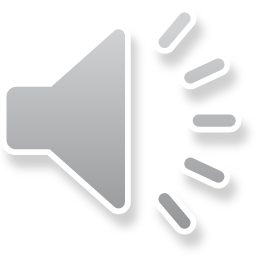 اهداف آموزشی :انتظار می رود فراگیر پس از مطالعه این درس بتواند:
بیماریهای قلبی عروقی و اهمیت موضوع را شرح دهد .
راههای کاهش مرگ ومیر ناشی از بیماریهای غیر واگیر را بیان نماید.
پیشگیری از ابتلاء به بیماری قلبی عروقی را شرح دهد .
خطر سنجی  سکته های قلبی و مغزی را توضیح دهد.
اطلاعات مربوط به تعیین میزان خطر را شرح دهد .
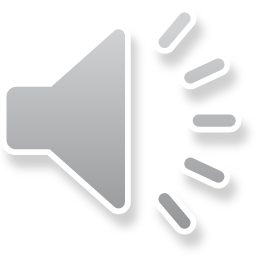 فهرست عناوین :
مقدمه ای بربیماریهای قلبی عروقی و اهمیت موضوع 
راههای کاهش مرگ ومیر ناشی از بیماریهای غیر واگیر 
پیشگیری از ابتلاء به بیماری قلبی عروقی 
خطر سنجی  سکته های قلبی و مغزی 
اطلاعات مربوط به تعیین میزان خطر
فرایند ارزیابی خطر ده ساله بروزحوادث کشنده یا غیر کشنده قلبی ومغزی
نمودار خطر سنجی
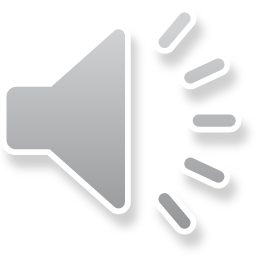 مقدمه ای بربیماریهای قلبی – عروقی:  - شایعترین علت مرگ ومیر در بیشتر کشورهای جهان و مهمترین علت از کارافتادگی
آترواسکلروز عروق قلبی(نیمی از مرگ ومیر )
آترواسکلروز عروق مغزی (20% مرگ ومیربه دلیل سکته مغزی )
پر فشاری خون(مهمترین عامل خطر بروز بیماریهای قلبی و شایعترین عامل بروز نارسایی قلبی و سکته مغزی و شایعترین عامل ایجاد نارسایی کلیوی )
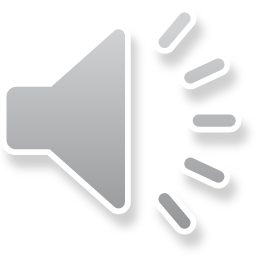 ادامه:
بیماری های عروق کرونری در اکثریت موارد از انسداد عروق کرونر حاصل از فرایند آترواسکلروز ناشی می شود
 نشانه ها در بیماران یکسان نیست 
اولین تظاهر:انفارکتوس حادقلبی ،مرگ ناگهانی قلبی،نارسایی احتقانی قلبی،آریتمی قلبی
یک سوم افرادی که دچار انفارکتوس حاد قلبی می شوند فوت می کنند که نیمی از آنها در ساعت اولیه است
آترو اسکلروز عروق شریانی کاروتید علت مهم سکته مغزی و ناتوانی است
که با افزایش سن جمعیت و چاقی و دیابت و عوامل خطر زای دیگر بیشتر می شود 
و هزینه هنگفتی را بر نظام بهداشتی ، درمانی کشور می گذارد
به سادگی و به صورت کامل قابل پیشگیری هستند
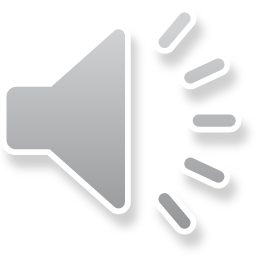 اهمیت موضوع بر اساس ایراپنIra PEN (کاهش 25% مرگ و میر زودرس ناشی از بیماری های غیرواگیر تا سال 2025)
چهار بیماری: قلبی عروقی،دیابت، سرطان و بیماری های مزمن تنفسی به همراه چهار عامل خطر رفتاری شامل کم تحرکی، تغذیه ناسالم ، مصرف الکل و دخانیات مهم ترین علل مرگ و میر ناشی از بیماری های غیرواگیر هستند به همین دلیل سازمان جهانی بهداشت کنترل این بیماری ها و عوامل خطر زمینه ساز آن ها را بعنوان هدف اصلی برای کاهش 25% مرگ و میر ناشی از بیماری های غیرواگیر تا سال 2025 تعیین کرده است.  
طبق پیش بینی سازمان جهانی بهداشت(WHO)  در طول 10 سال آینده ، بیشترین افزایش در مرگ ناشی از بیماری قلبی عروقی (CVD) ، سرطان ، بیماری تنفسی و دیابت ،در کشورهای در حال توسعه رخ خواهد داد.
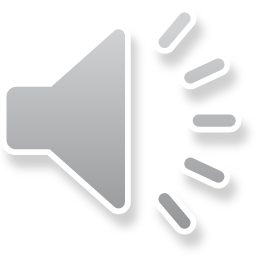 پیشگیری از ابتلا به بیماری قلبی عروقی و بروز حوادث کشنده یا غیرکشنده آن(سکته های قلبی و مغزی)
مراقبت ادغام یافته دیابت و فشارخون بالا ، اختلال چربی های خون  و چاقی و خطرسنجی در اولین سطح ارائه خدمت (بهورز /مراقب سلامت) انجام می شود.
  بهورز / کارشناس مراقب سلامت در تمامی فعالیت‌های نظام بهداشتی بعنوان پیگیر سلامت افراد جامعه تحت پوشش، محور ارائه خدمات سلامتی به جامعه هدف می‌باشد. 
براي پيشگيري از سکته هاي قلبي و سكته هاي مغزي، تصميم گيري درباره شروع مداخلات پيشگيرانه و درمان براي گروه هاي در معرض خطر بالا بايد بر اساس تخمين میزان خطر ده ساله وقوع سکته های قلبی عروقي صورت گيرد.
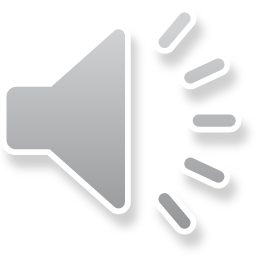 خطرسنجی سکته های قلبی جهت پیشگیری وکنترل بیماری های قلبی عروقی
ارزیابی و مدیریت خطر 10 ساله بروزحوادث کشنده و غیر کشنده قلبی و عروقی ابزاری است که با هدف پیشگیری از سکته های قلبی و مغزی طراحی شده است
 خطرسنجی سکته های قلبی و مغزی بخش مهمی از برنامه ایراپن است. 
خطر سنجی سکته های قلبی و مغزی ابزاری مناسب برای محاسبه میزان احتمال وقوع سکته قلبی یا مغزی در ده سال آینده است.
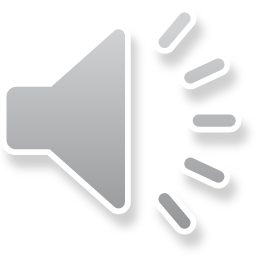 خطرسنجی سکته های قلبی عروقی
نمودارهاي پيش بيني میزان خطر ده ساله سکته های قلبی عروقی ابزاری برای طبقه بندي کلی خطر و مديريت بيماري قلبي در مراقبت هاي اوليه بهداشتي(PHC ) هستند. 

این نمودار ها با استفاده از متغیر های مهمی که به آساني قابل اندازه گيري هستند براي محاسبه خطر قلبي عروقي 10 ساله، تهیه شده اند.

 متغیرهای فوق عبارتند از: سن، جنس، میزان فشارخون سيستوليک، وضعيت مصرف دخانيات، ابتلا به بیماری ديابت و میزان كلسترول خون.
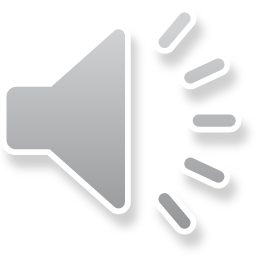 جمعیت هدف:
جمعیت هدف کلیه افراد بالای 30 سال هستند.
خطرسنجی برای افرادی که حداقل یک عامل خطر بیماری های قلبی عروقی را داشته باشند انجام میشود.
عوامل خطر:
1-ابتلا به دیابت یا فشارخون بالا
2-سابقه خانوادگی بیماری های دیابت و نارسائی کلیه در بستگان درجه یک
3-سابقه خانوادگی بیماری زودرس قلبی عروقی در بستگان درجه یک(در زنان کمتر از 65سال و در مردان کمتر از55 سال)
4-استعمال دخانیات و یا الکل
5-دورکمر مساوی یا بیشتراز 90 سانتیمتر 
6-سن 40 سال و بیشتر
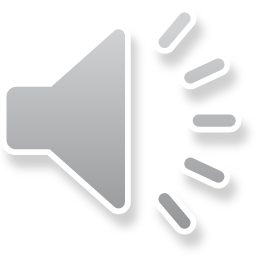 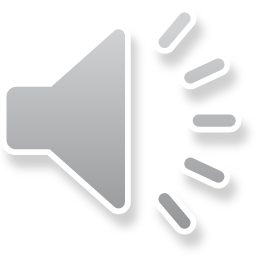 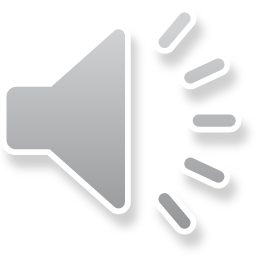 به طور خلاصه:
شایعترین علت مرگ و میر، بیماریهای قلبی عروقی هستند.
و انجام خطر سنجی سکته های قلبی و مغزی وشناسائی و مراقبت ادغام یافته دیابت و فشارخون بالا ، اختلال چربی های خون  و چاقی در پیشگیری بسیارموثر می باشد.
فرایند ارزیابی خطر ده ساله مسیر فعالیت ها ومراقبت ها را آسان می کندبرای افراد بالای 30 سال انجام می شود.
نمودار میزان خطر سکته های قلبی و مغزی براساس عوامل خطر مربوط به بیماریهای قلبی عروقی طراحی شده است که می تواند در کاهش مرگ و میرو پیشگیری از این بیماریها موثرباشد.
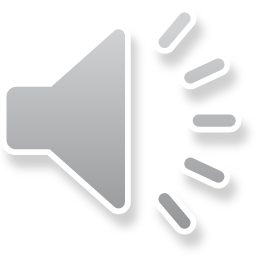 پرسش و تمرین :
1 - میزان خطر مربوط به افراد بالای 30 سال اطرافیان خود را بر اساس نمودار میزان خطر تهیه و تفسیر نمایید ؟
2 - نمودار ارزیابی خطر را تفسیر نمایید ؟
3 - خانم 50 ساله ای به شما مراجعه کرده است که هنگام انجام خطر سنجی متوجه سابقه سکته قلبی در او شدید ، نکته مهم در این ارزیابی خطر را بیان و تفسیر نمایید ؟
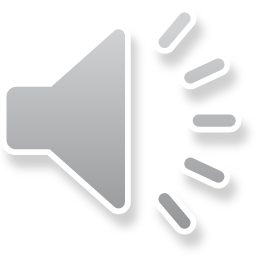 منابع:1 - دفتر مدیریت بیماریهای غیر واگیر ، محتوای آموزشی و دستورالعمل اجرایی مجموعه مداخلات اساسی بیماریهای غیر واگیر درنظام مراقبت های بهداشتی اولیه ایران ( ایراپن ) وزارت بهداشت ، درمان و آموزش پزشکی ، معاونت بهداشت ،سال 13962 – دکتر عزیزی فریدون، دکتر جانقربان محسن، دکتر حاتمی حسین ،کتاب اپیدمیو لوژی و کنترل بیماریهای شایع در ایران ،تهران انتشارات خسروی با همکاری پژوهشکده علوم درون ریز و متابولیسم دانشگاه علوم پزشکی شهید بهشتی،چاپ اول سال 1389
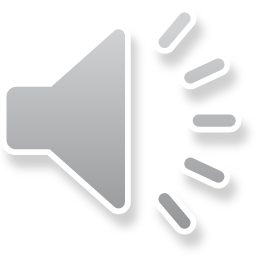 لطفاً نظرات و پیشنهادات خود پیرامون این بسته آموزشی را به آدرس زیر ارسال کنید  دانشگاه علوم پزشکی و خدمات بهداشتی درمانی اصفهانمرکز آموزش بهورزی اصفهان2 Email : beh2.Isfahan@phc.mui.ac.ir
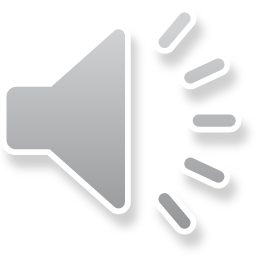